Thinking skills in Science
Language functions to express the thinking skills
________________is  _______________than  ____________.
  (something)          	COMPARATIVE            	(something)

_______________ the  _____________  -est .
  (something)                  	SUPERLATIVE 

________________ as ______________ as ______________.
 (something is)	     	 ADJECTIVE		(something)

______________, but [while, whereas] _________________.
(something is…)	        		              (something is opposite)
5 Thinking Skills
1. Making observations 
(describing things)



2. Making a hypothesis 
(asking questions)



3. Designing an experiment (procedure)


4. Conducting an experiment (procedural recount)


5. Drawing conclusions 
(science report & explanation)
Because________________, __________________________.
            	 (this happens)          	 (this will happen)

Because of ______________, __________________________. 
                          (this)         (this will happen)
_________________ by ____________ ing _______________.
When __________________, then______________________. 
If ______________________, then______________________.
[Speaker Notes: Review the 5 thinking skills that scientists use and the idea of language functions to serve these purposes]
# 3
Science
Language function
Designing an experiment
Sequencing
[Speaker Notes: Intro 1 new thinking skill + 1 language function]
Language Function:
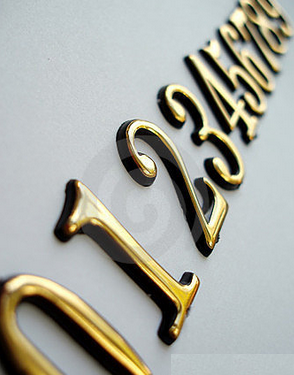 Term: sequencing 


Definition: putting things in order
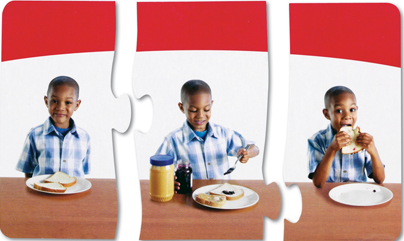 [Speaker Notes: Have students enter the definition of sequencing into Vocabulary Journals]
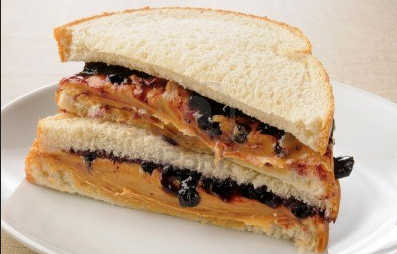 Example:

First, put two slices of bread on the plate.

Second, put some Peanut Butter on one slice of bread and some Jelly on the other slice.

Third, place the two slices of bread together. 

Then, cut the sandwich diagonally.

Finally, enjoy!

Frame #1: 


Frame #2:
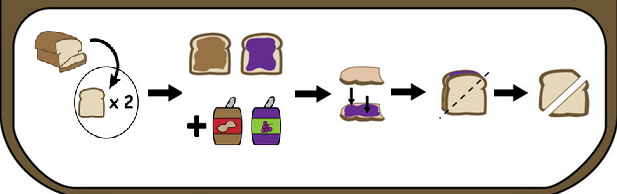 First, ________________________________________. 
Second [third, fourth, fifth], ______________.
Finally, _______________________________.
To begin with, __________________________. 
Next [then, after that], ___________________.
Last, __________________________________.
[Speaker Notes: Model the sentence frame usage in a couple of real-life examples 
Help ‘detect’ the sentence frame and highlight punctuation (comma, period)]
Donnelly, 2010
Routine
Steps
Present the frame on a poster
Solicit examples from the students 
Model the frame use by inserting student examples
Listen to me say the sentence

Say it with me

Say it to me
[Speaker Notes: Write the sentence frame on the POSTER + examples from the students + model using 
1. Listen to me say the sentence
2. Say it with me
3. Say it to me]
Application
Crash Test Keister
http://www.youtube.com/watch?v=F3PvhilgMS4
[Speaker Notes: Give students directions on how to work with the handout; have them complete the handout with a partner 
Review as a whole class]